Департамент образования Ивановской области
 Центр информатизации и оценки качества образования Ивановской области
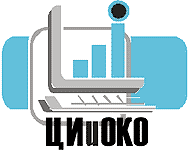 Организация дистанционного обучения школьников Ивановской области
Зав. отделом Центра информатизации и оценки качества образования Аверьянова Галина Дмитриевна
2012
Департамент образования Ивановской области
 Центр информатизации и оценки качества образования Ивановской области
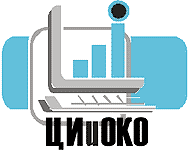 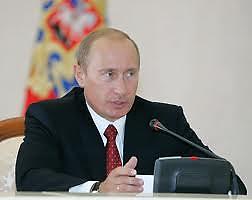 «… существует проблема малокомплектных школ, и все время идут споры - закрывать их или не закрывать…
…Создание базовых образовательных центров с филиальной сетью - это возможный путь решения этой проблемы при улучшении возможностей дистанционного образования с использованием современных средств. Для нашей страны с огромной территорией это может быть выход…»
В.В. Путин
10 апреля 2011 года на встрече с руководством партии «Единая Россия»
средние - 23
Департамент образования Ивановской области
 Центр информатизации и оценки качества образования Ивановской области
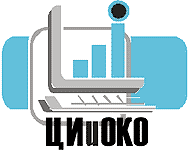 На 1 сентября  2011 года 
в Ивановской области из 275 общеобразовательных школ -
 80 малокомплектных школ, что составляет 61% от числа сельских школ области. 
В них обучается 28,3% от общего количества сельских школьников.
80 
малокомплектных школ
основные - 47
начальные - 10
76 выпускников из 15 средних малокомплектных школ 
сдавали ЕГЭ в 2012 году
Департамент образования Ивановской области
 Центр информатизации и оценки качества образования Ивановской области
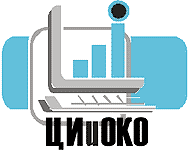 Для решения проблем с обучением школьников в малокомплектных, сельских, отдаленных школах и школах, где есть недостаток в квалифицированных учительских кадрах,

Департамент образования Ивановской области издает приказы:

№ 885 от  06.09.2011 «О проведении мониторинга обеспеченности школ Ивановской области кадрами учителей»
№   900 от  14.09.2011  «Об организации дистанционного обучения школьников Ивановской области»
Департамент образования Ивановской области
 Центр информатизации и оценки качества образования Ивановской области
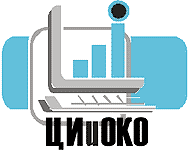 ДЕПАРТАМЕНТ ОБРАЗОВАНИЯ ИВАНОВСКОЙ ОБЛАСТИ
ПРИКАЗ
06.09.2011                                                           № 885
О проведении мониторинга обеспеченности школ 
Ивановской области кадрами учителей
В рамках выполнения мероприятий по организации дистанционного образования школьников Ивановской области 
 п р и к а з ы в а ю:
1. Центру информатизации и оценки качества образования» (Грушанская Е.А.) провести мониторинг обеспеченности школ Ивановской области кадрами учителей, анализ результатов мониторинга представить в Департамент образования Ивановской области до 23.09.2011.
2. Рекомендовать муниципальным органам управления образованием Ивановской области в срок до 13.09.2011 обеспечить заполнение всеми школами на региональном интернет-портале Департамента образования Ивановской области отчёта «Мониторинг потребности в учителях предметниках в школах Ивановской области».
Контроль за исполнения приказа возложить на заместителя начальника Департамента Антонову О.Г.
И.о. начальника Департамента                                Н.Г.Соколова
Департамент образования Ивановской области
 Центр информатизации и оценки качества образования Ивановской области
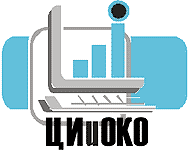 Результаты мониторинга 
потребности в учителях-предметниках в школах Ивановской области
В мониторинге участвовало 24 муниципалитета (из 27).
Не участвовали муниципалитеты: г.о. Иваново, г.о. Кохма, Приволжский р-н.
Юрьевецкий р-н участвовал в мониторинге (частично), т.к. к установленному сроку не закончил сбор данных.
По результатам мониторинга были получены следующие показатели:
Департамент образования Ивановской области
 Центр информатизации и оценки качества образования Ивановской области
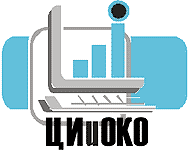 Департамент образования Ивановской области
 Центр информатизации и оценки качества образования Ивановской области
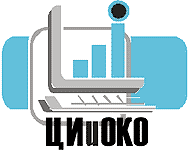 Департамент образования Ивановской области
 Центр информатизации и оценки качества образования Ивановской области
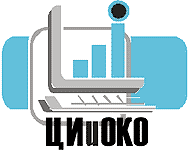 Департамент образования Ивановской области
 Центр информатизации и оценки качества образования Ивановской области
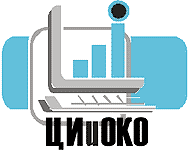 Департамент образования Ивановской области
 Центр информатизации и оценки качества образования Ивановской области
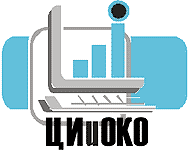 Департамент образования Ивановской области
 Центр информатизации и оценки качества образования Ивановской области
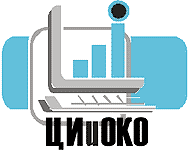 Департамент образования Ивановской области
 Центр информатизации и оценки качества образования Ивановской области
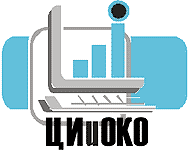 ДЕПАРТАМЕНТ ОБРАЗОВАНИЯ ИВАНОВСКОЙ ОБЛАСТИ
153000, Иваново, пл. Революции ,2/1 fax 41-03-70 e-mail
ПРИКАЗ
от  14.09.2011    	№   900
г. Иваново
Об организации дистанционного обучения школьников Ивановской области
В целях обеспечения качественного образования в малокомплектных и отдаленных школах и выполнения мероприятий по организации дистанционного обучения школьников в рамках реализации проекта модернизации общего образования Ивановской области, руководствуясь приказом Министерства образования и науки Российской Федерации от 06.05.2005 № 137 «Об использовании дистанционных образовательных технологий», в соответствии с постановлением Правительства Ивановской области от 14.06.2011 № 198-п «О реализации проекта модернизации системы общего образования Ивановской области» и протоколом № 2 заседания межведомственной рабочей группы по модернизации системы общего образования от 20.06.2011,
 
 приказываю:
Возложить полномочия по организации дистанционного образования школьников Ивановской области на ОГУ Ивановский «Учебно-методический центр информатизации и оценки качества образования» (Грушанская Е.А.).
Департамент образования Ивановской области
 Центр информатизации и оценки качества образования Ивановской области
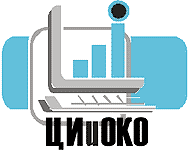 Направить ОГУ Ивановский «Учебно-методический центр информатизации и оценки качества образования» средства в размере 1056,0 тыс.руб. на приобретение оборудования и программного обеспечения в соответствии с финансовым планом реализации проекта модернизации общего образования Ивановской области на 2011 год.
3. ОГУ Ивановский «Учебно-методический центр информатизации и оценки качества образования» (Грушанская Е.А.):  совместно с Департаментом образования Ивановской области определить перечень общеобразовательных учреждений для организации дистанционного обучения по итогам мониторинга обеспеченности школ педагогическими кадрами; в срок до 30.11.2011 разработать поэтапный план мероприятий по организации дистанционного обучения школьников; в срок до 30.12.2011 создать специальный сайт по дистанционному образованию; организовать с 01.01.2012 дистанционное обучение учащихся.
4. АУ «Институт развития образования Ивановской области» (Дмитриева М.А.) совместно с ОГУ Ивановский «Учебно-методический центр информатизации и оценки качества образования» (Грушанская Е.А.): в срок до 30.12.2011 обеспечить разработку, подбор и апробацию обучающих модулей и методических материалов по учебным предметам для дистанционного обучения; провести обучающие семинары по вопросам реализации проекта дистанционного обучения.
5.Контроль за исполнением приказа возложить на заместителя начальника Департамента 
Антонову О.Г.
Департамент образования Ивановской области
 Центр информатизации и оценки качества образования Ивановской области
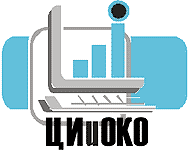 «Дистанционное обучение - взаимодействие педагога и ученика на расстоянии за счет использования Интернет-технологий, содержащее все присущие учебному процессу компоненты (цели, содержание, методы, организационные формы, средства обучения)»
 А.В. Хуторской
Основная задача проекта - организация дистанционного обучения учащихся из малокомплектных и отдалённых школ области и школ, в которых не хватает учителей соответствующей квалификации по предмету.

Получение учебных материалов и заданий, тестирование по темам и модулям по предметам, получение результатов обучения, подготовка к ЕГЭ, связь с кураторами и учителями-тьюторами организовано через Портал дистанционного обучения.
Департамент образования Ивановской области
 Центр информатизации и оценки качества образования Ивановской области
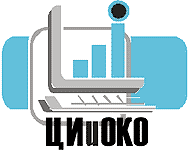 Областное государственное бюджетное учреждение «Ивановский учебно-методический  центр информатизации и оценки качества образования» Приказом № 23-0 от 22.11.11 «Об организации дистанционного обучения школьников Ивановской области» 
 утверждает Положение о региональном центре дистанционного обучения школьников Ивановской области и назначает:

Аверьянову Галину Дмитриевну, заведующую отделом информатизации, руководителем регионального центра дистанционного обучения школьников

   Жидкова Николая Витальевича, программиста, ответственным за работу Портала дистанционного обучения школьников Ивановской области .
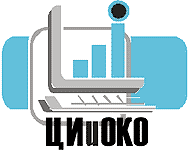 Департамент образования Ивановской области
 Центр информатизации и оценки качества образования Ивановской области
В 2011 году в соответствии с финансовым планом реализации проекта модернизации общего образования Ивановской области была выделена субсидия на реализацию проекта дистанционного образования учащихся в размере 1 млн. 56 тыс. руб.
Средства израсходованы на приобретение : 5 рабочих мест для связи с тьюторами через Интернет, оснащённых необходимым программным обеспечением, сервера и создание портала ДО.
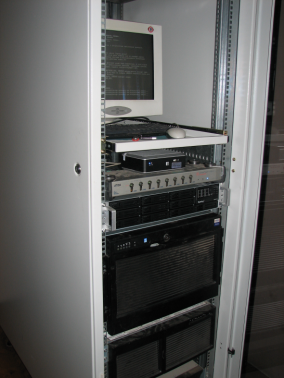 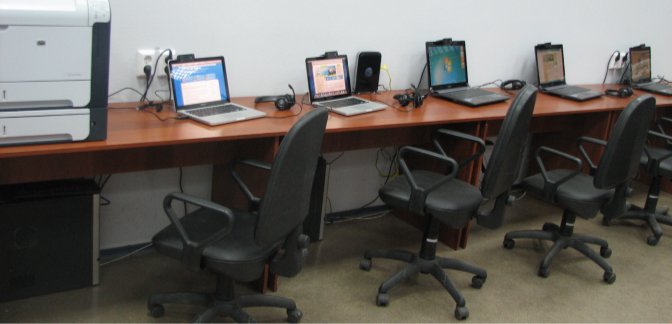 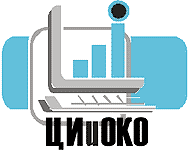 Департамент образования Ивановской области
 Центр информатизации и оценки качества образования Ивановской области
Создан портал дистанционного обучения http://portal.cioko.ru
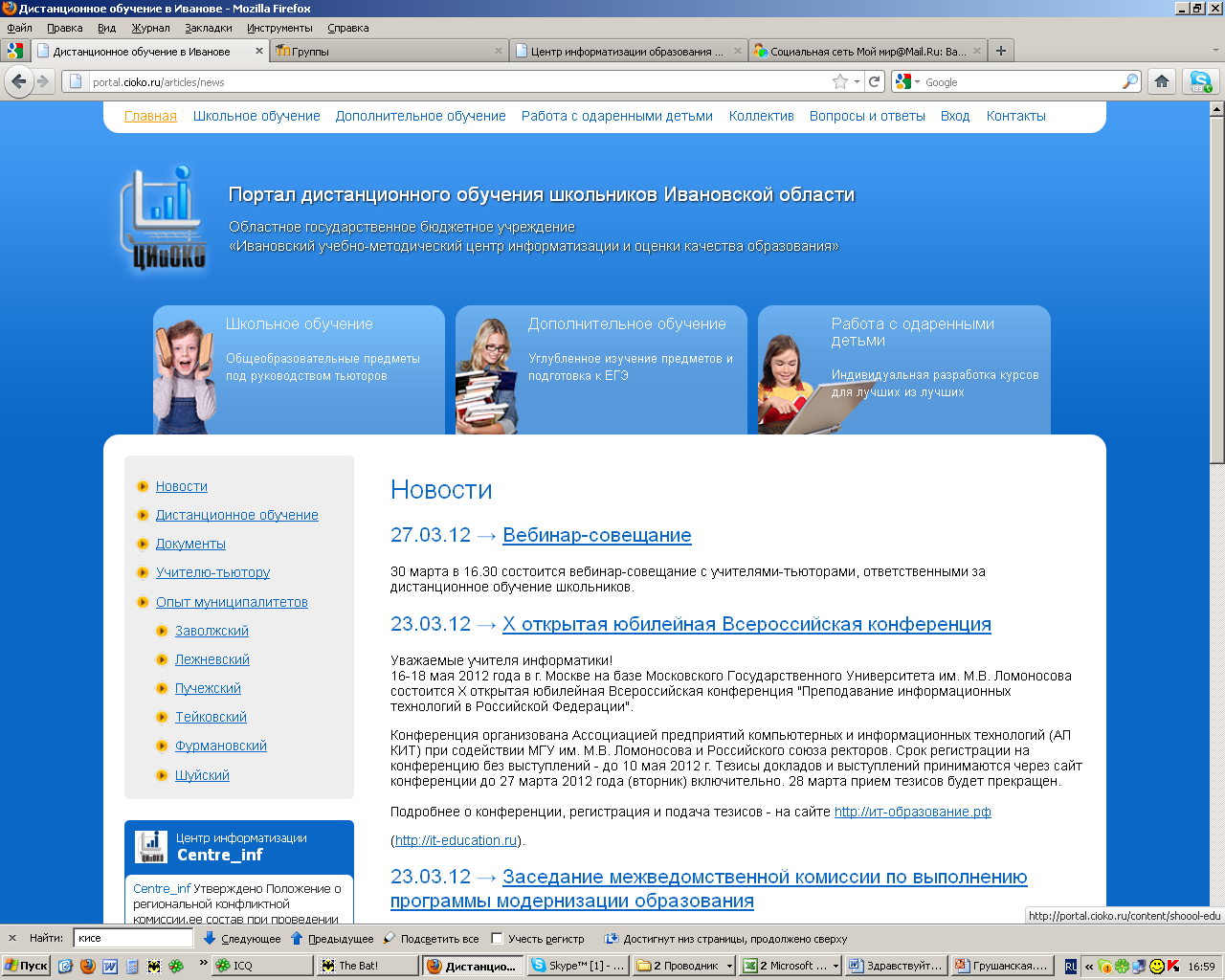 Региональный портал дистанционного обучения
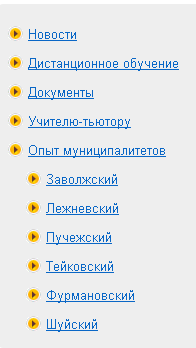 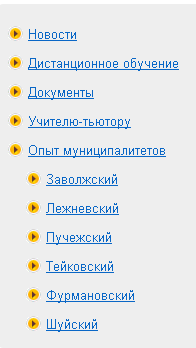 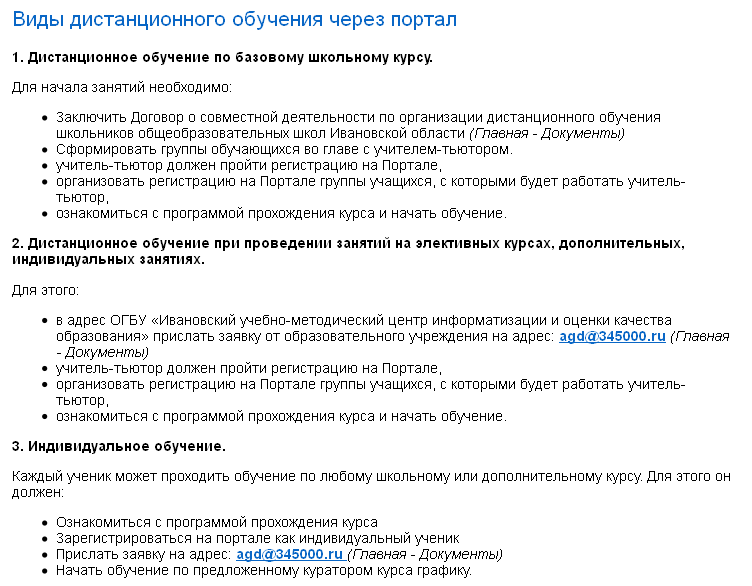 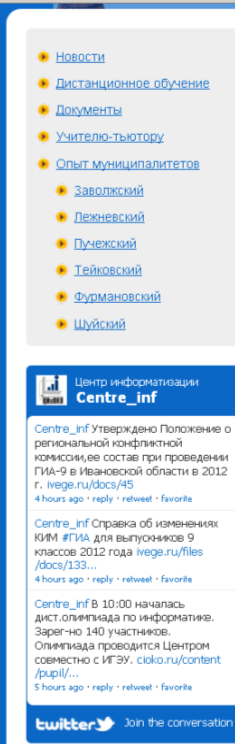 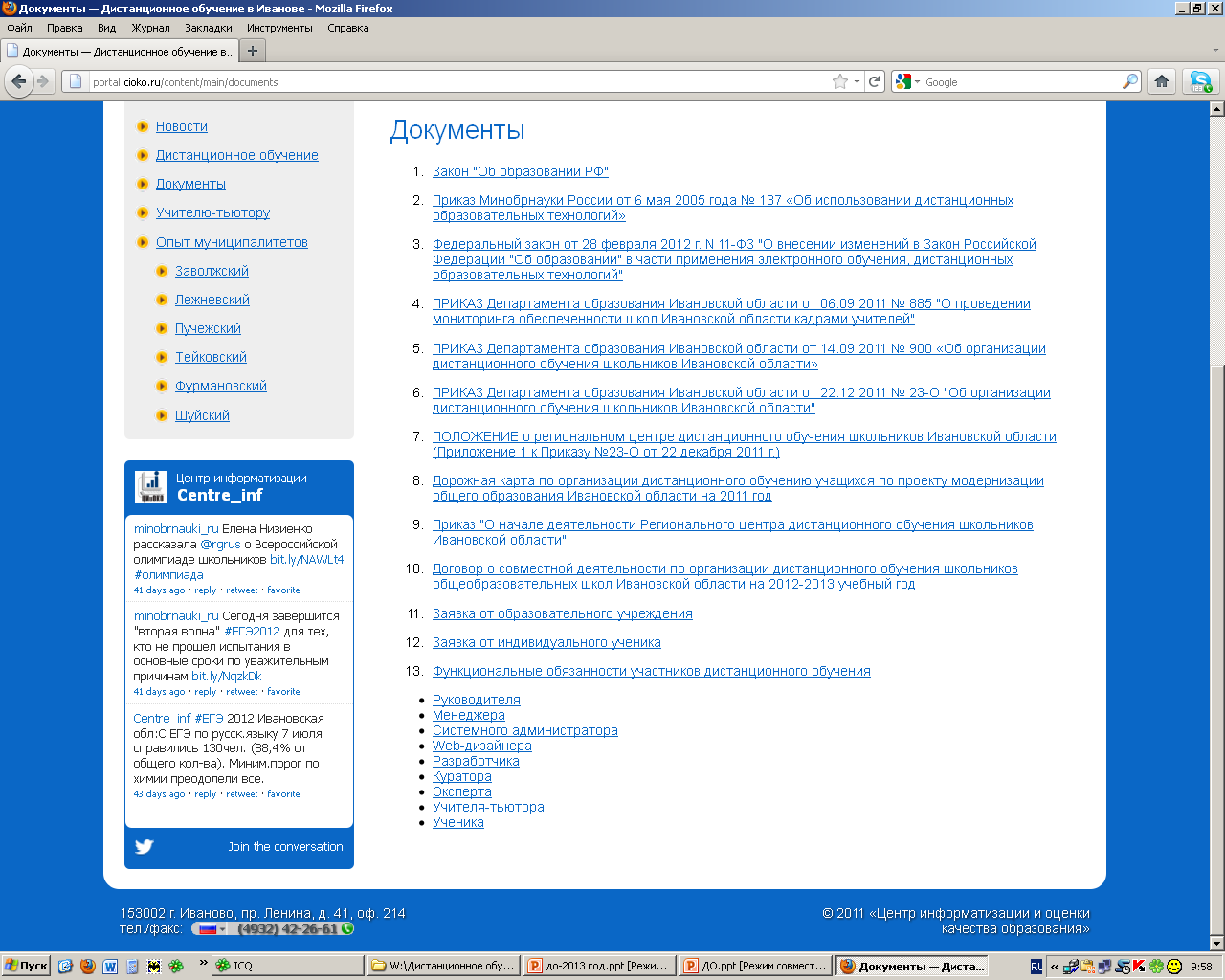 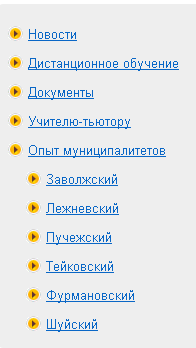 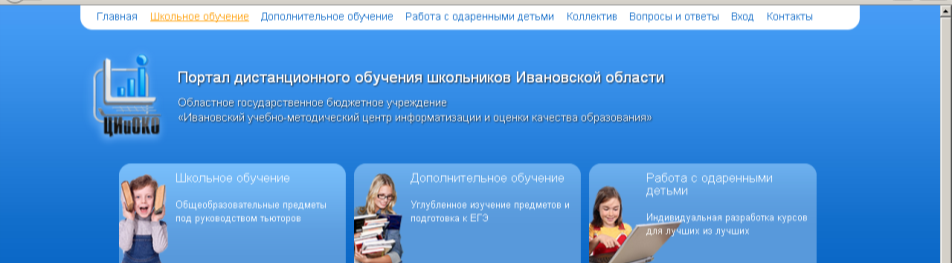 Портал состоит из трех разделов: 
- Школьное обучение
- Дополнительное обучение
- Работа с одаренными детьми.

По каждому курсу, рекомендованному к дистанционному обучению, на портале публикуется:
 план проведения занятий и расписание консультаций кураторов курсов
 программа учебного предмета 
 теоретические учебные материалы 
 видео материалы по теме
 практикумы 
 тестовые материалы для контроля качества усвоения материала
 методические рекомендации для обучающихся и тьюторов.
Департамент образования Ивановской области
 Центр информатизации и оценки качества образования Ивановской области
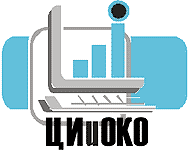 Структура курса
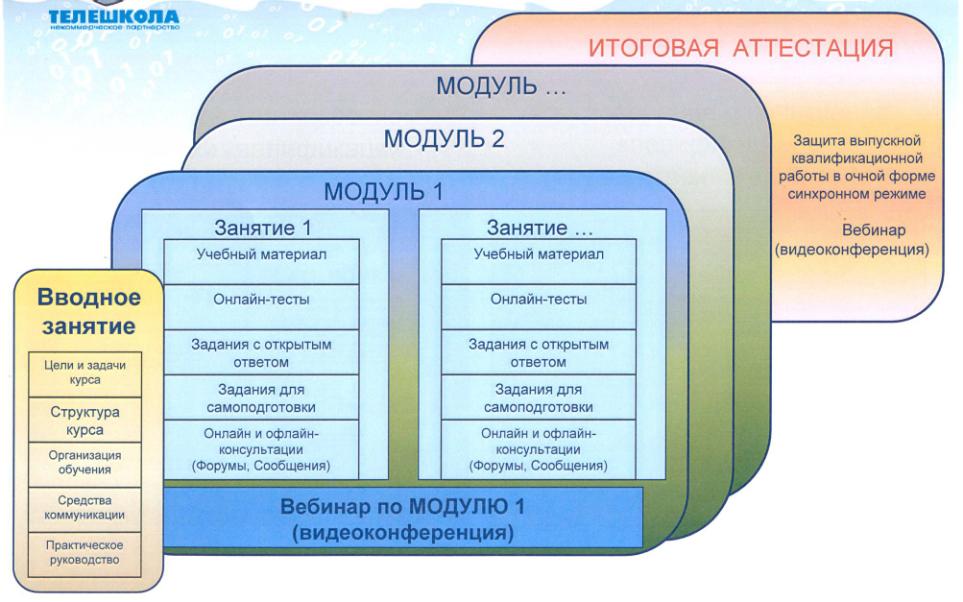 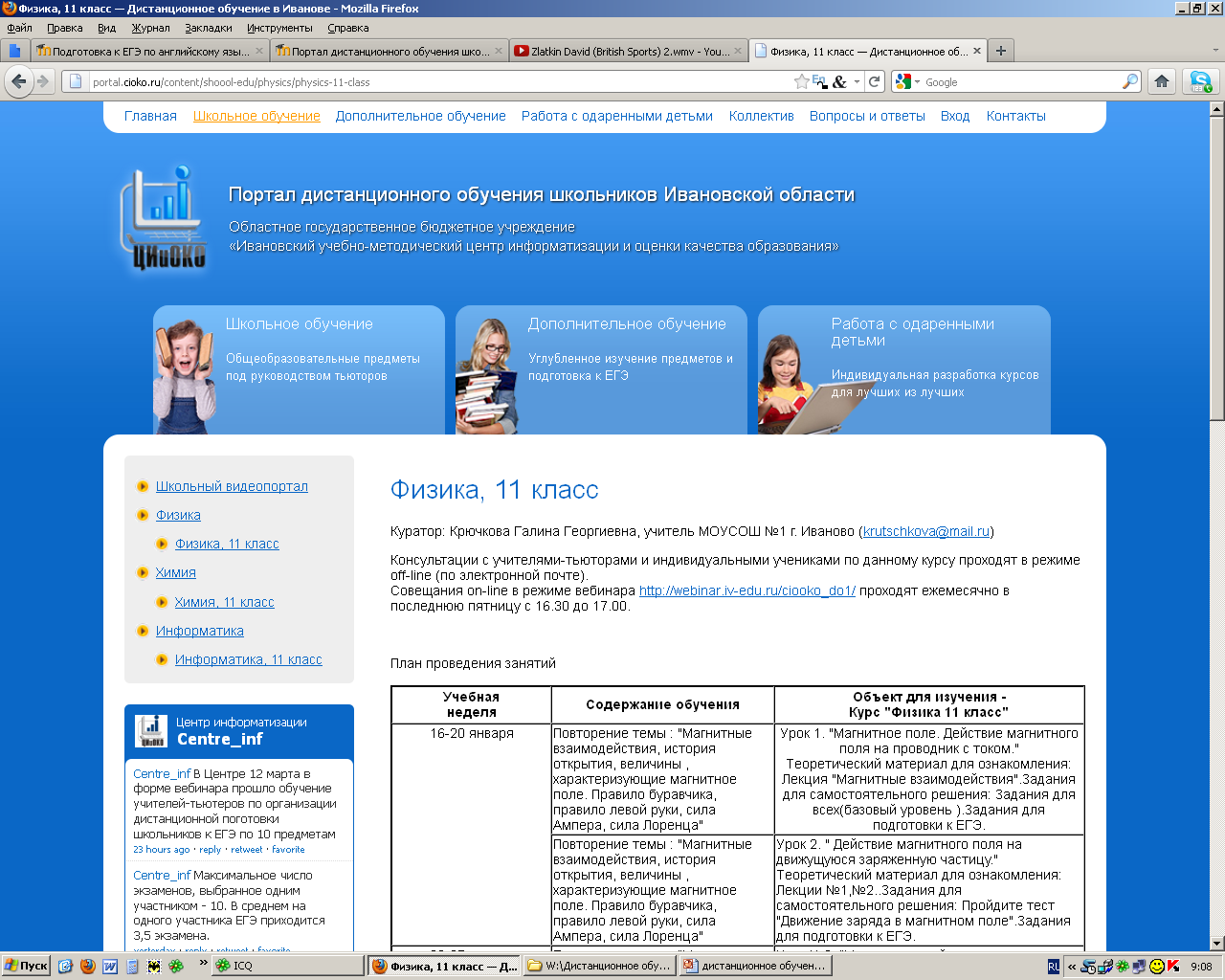 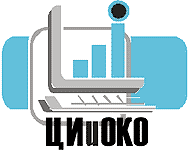 Структура учебно-методического комплекса
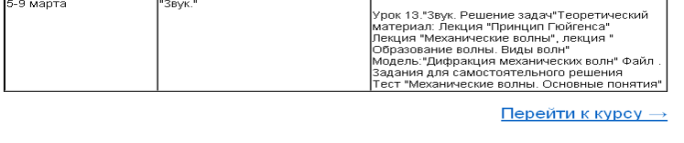 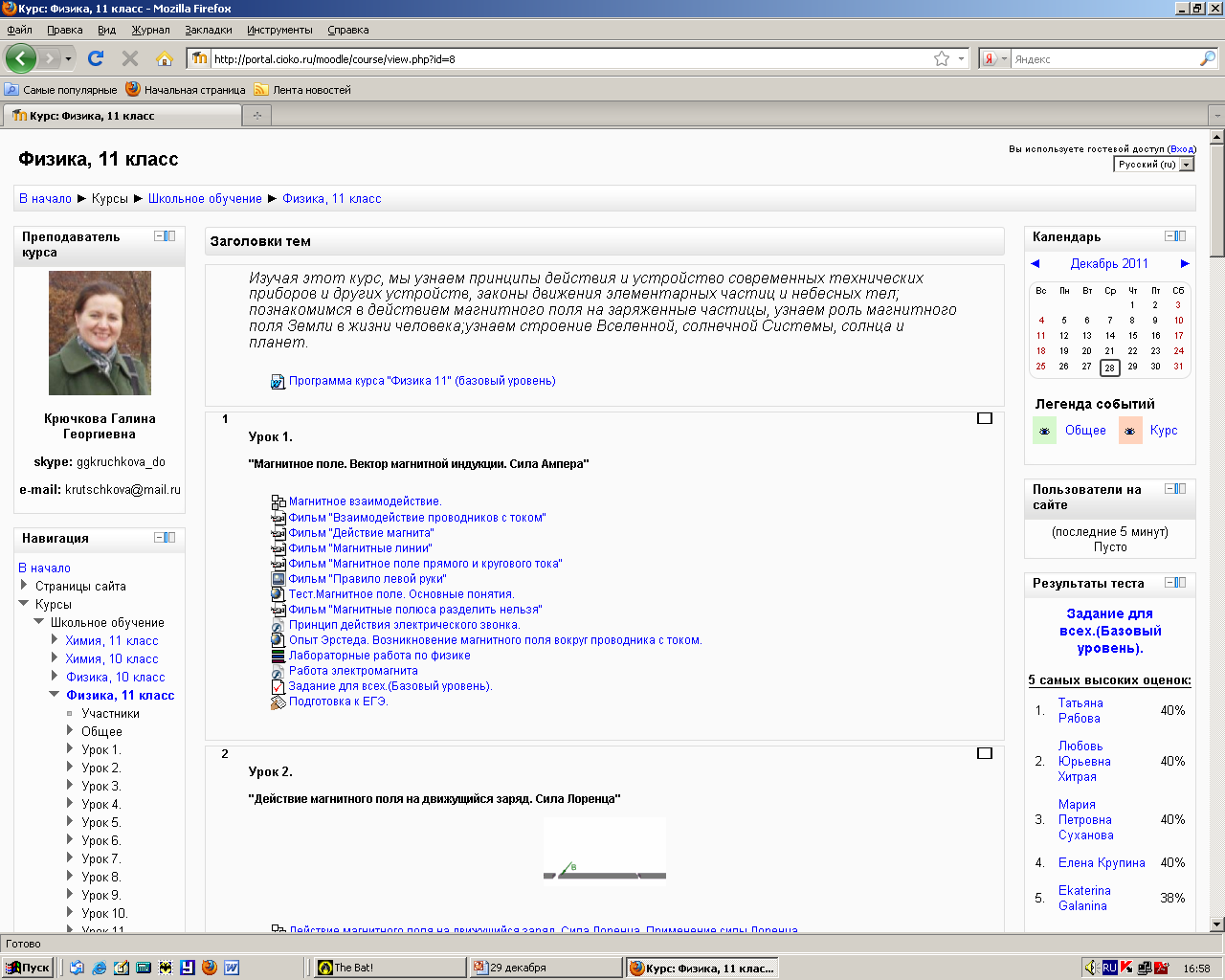 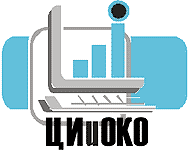 Департамент образования Ивановской области
 Центр информатизации и оценки качества образования Ивановской области
Работа кураторов с тьюторами и учащимися
Используются возможности среды Moodl и система AdobeConnet.
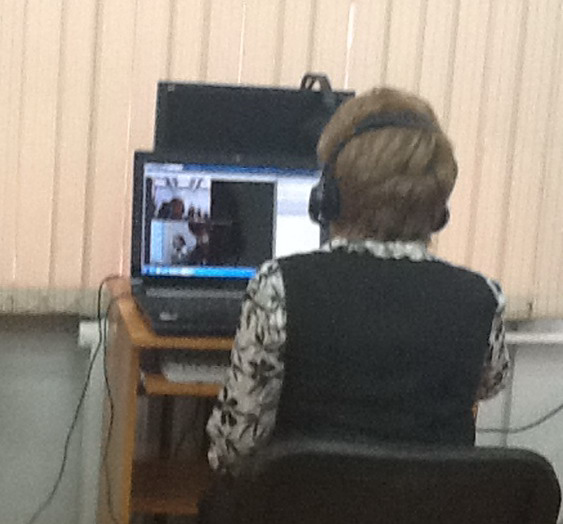 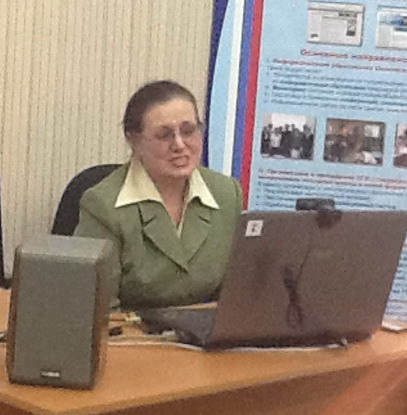 Куратор по физике Крючкова Галина Георгиевна.
Куратор по химии Дубинина Наталья Эдуардовна
Департамент образования Ивановской области
 Центр информатизации и оценки качества образования Ивановской области
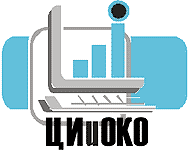 К разработке учебно-методических комплексов привлечены методисты ИРО, ЦИОКО, лучшие учителя области.
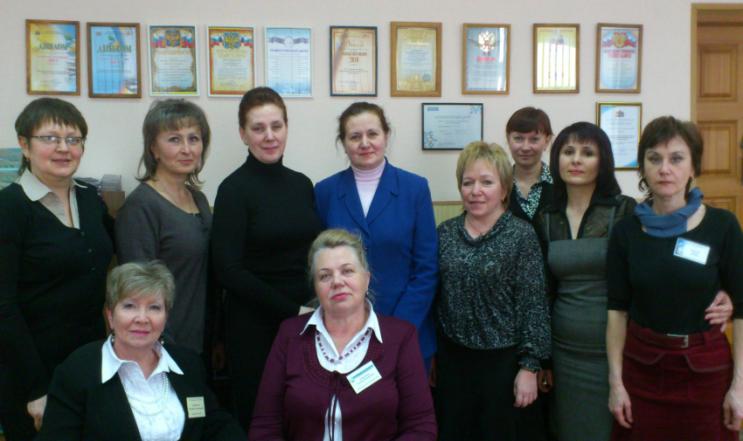 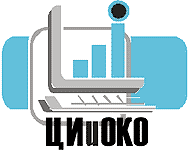 Департамент образования Ивановской области
 Центр информатизации и оценки качества образования Ивановской области
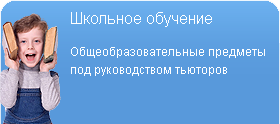 Раздел «Школьное обучение»
В 2011-2012 учебном году организовано обучение учащихся 11 классов по следующим предметам:
Химия
Куратор—Дубинина Наталья Эдуардовна, учитель лицея №22 г. Иваново
Физика
Куратор—Крючкова Галина Георгиевна, учитель СОШ №1 г. Иваново Информатика и ИКТ 
Куратор—Лебедева Эльвира Витальевна, старший методист Центра 

Размещена ссылка на школьный видеопортал http://interneturok.ru/, где размещена коллекция видеоуроков лучших учителей Москвы и Санкт-Петербурга по основным предметам школьной программы.
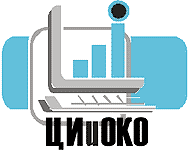 Департамент образования Ивановской области
 Центр информатизации и оценки качества образования Ивановской области
Раздел «Дополнительное обучение»
Организовано обучение:
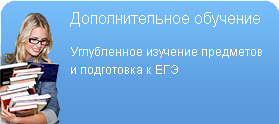 В рамках подготовки к экзаменам:
 Подготовка к ЕГЭ по информатике
 Подготовка к ЕГЭ по математике
 Подготовка к ЕГЭ по химии
 Подготовка к ЕГЭ по физике
 Подготовка к ЕГЭ по английскому языку
 Подготовка к ЕГЭ по истории
 Подготовка к ЕГЭ по обществознанию
 Подготовка к ЕГЭ по биологии 
 Подготовка к ГИА-9 по математике
 Подготовка к ГИА-9 по физике
Подготовка к ГИА-9 по химии
 В рамках   заочной школы «Творите и общайтесь»:
 Введение в программирование. Язык Turbo Pascal
 Делопроизводство и компьютер
 Компьютерная графика
 Дистанционный блок курсовой подготовки «Работа с ПСПО (Linux)»
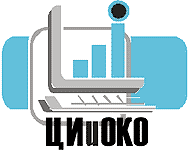 Департамент образования Ивановской области
 Центр информатизации и оценки качества образования Ивановской области
Дистанционная подготовка школьников к ЕГЭ
С 12.03.12 выпускники школ Ивановской области имели возможность дистанционно пройти подготовку к ЕГЭ по 10 предметам (теоретический материал, тесты, экзамены 2011 года).
На портале дистанционного обучения в Дополнительном обучении размещены график прохождения дистанционной подготовки к ЕГЭ со свободными местами (8 сроков по 10 дней) и инструкция учителю-тьютору.
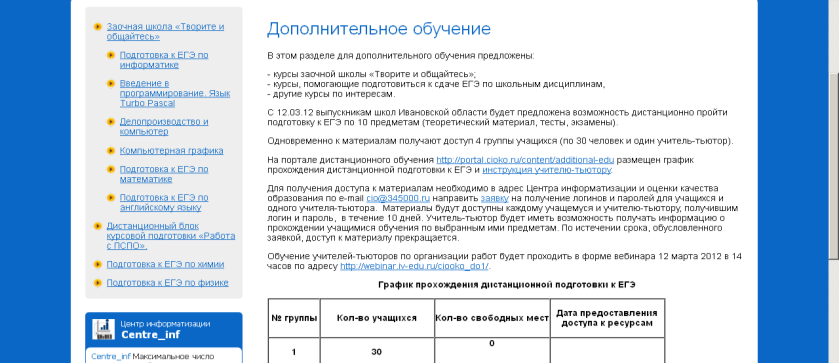 Всего получили доступ по заявкам – 665 учеников, фактически – 152 ученика (22,8%)
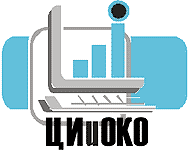 Департамент образования Ивановской области
 Центр информатизации и оценки качества образования Ивановской области
Раздел «Работа с одарёнными детьми»
В разделе предложены ссылки  на Интернет-ресурсы  для самообразования, проведение конкурсов, олимпиад
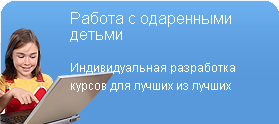 http://cioko.ru/content/pupil/olympic - областная дистанционная олимпиада по информатике
27 марта 2012 г.

 http://cioko.ru/content/pupil/comp-project/ps2012/ - XVII областной конкурс компьютерных проектов школьников
апрель 2012 г.
Департамент образования Ивановской области
 Центр информатизации и оценки качества образования Ивановской области
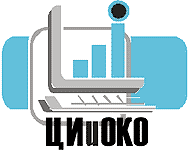 На 2012 год Центру выделено:
Департамент образования Ивановской области
 Центр информатизации и оценки качества образования Ивановской области
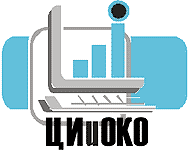 Итоги дистанционного обучения 
за второе полугодие 2011 /12 учебного года
Департамент образования Ивановской области
 Центр информатизации и оценки качества образования Ивановской области
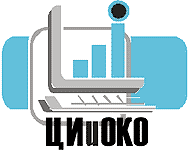 Участники проекта дистанционного обучения
Департамент образования Ивановской области
 Центр информатизации и оценки качества образования Ивановской области
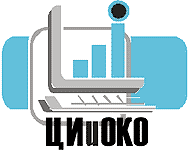 Итоги дистанционного обучения
В мае 2012 года было проведено анкетирование среди участников дистанционного обучения.
Итоги анкетирования участников дистанционного обучения
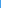 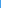 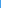 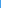 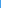 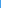 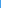 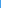 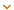 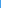 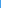 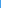 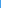 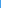 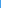 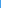 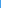 Укажите, что понравилось в обучении?
Вам нравится форма обучения?
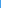 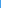 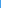 37
Итоги анкетирования участников дистанционного обучения
Укажите, что не понравилось
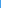 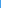 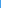 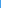 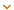 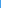 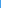 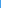 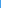 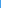 38
Департамент образования Ивановской области
 Центр информатизации и оценки качества образования Ивановской области
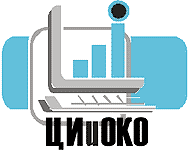 На 1 сентября 2012 года к дистанционному обучению предлагаются следующие курсы:
Департамент образования Ивановской области
 Центр информатизации и оценки качества образования Ивановской области
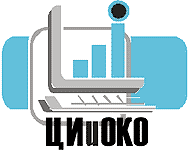 На 1 сентября 2012 года к дистанционному обучению предлагаются следующие курсы:
Департамент образования Ивановской области
 Центр информатизации и оценки качества образования Ивановской области
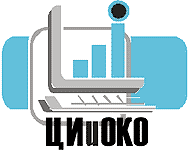 На 1 сентября 2012 года к дистанционному обучению предлагаются следующие курсы:
Департамент образования Ивановской области
 Центр информатизации и оценки качества образования Ивановской области
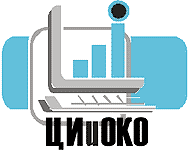 На 1 сентября 2012 года к дистанционному обучению предлагаются следующие курсы:
Департамент образования Ивановской области
 Центр информатизации и оценки качества образования Ивановской области
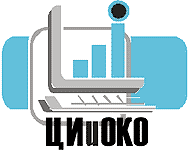 На 1 сентября 2012 года к дистанционному обучению предлагаются следующие курсы:
Департамент образования Ивановской области
 Центр информатизации и оценки качества образования Ивановской области
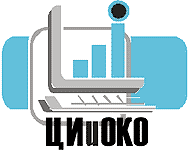 На 1 сентября 2012 года к дистанционному обучению предлагаются следующие курсы:
Департамент образования Ивановской области
 Центр информатизации и оценки качества образования Ивановской области
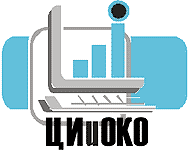 На 1 сентября 2012 года к дистанционному обучению предлагаются следующие курсы:
Департамент образования Ивановской области
 Центр информатизации и оценки качества образования Ивановской области
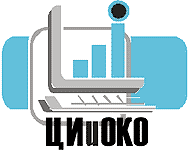 На 1 сентября 2012 года к дистанционному обучению предлагаются следующие курсы:
Департамент образования Ивановской области
 Центр информатизации и оценки качества образования Ивановской области
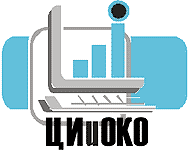 На 1 ноября 2012 года к дистанционному обучению предлагаются следующие курсы:
Разработка курсов по английскому языку будет вестись с учетом приобретения школами обучающего комплекса «REWARD» у Ивановского филиала 
НОУ ВПО «Современная гуманитарная академия» (директорТамара Николаевна Бугеро).
Департамент образования Ивановской области
 Центр информатизации и оценки качества образования Ивановской области
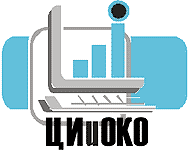 На 1 сентября 2012 года к дистанционному обучению предлагаются следующие курсы из заочной школы «Творите и общайтесь»:
Необходимая нормативно-правовая база ОУ для дистанционного обучения
Заявка в Центр на дистанционное обучение
Положение о дистанционном обучении
Изменения в штатном расписании
Должностные инструкции
Механизмы взаимодействия, режима работы, оплаты труда и др.
Индивидуальные учебные планы (если нужно)
Департамент образования Ивановской области
 Центр информатизации и оценки качества образования Ивановской области
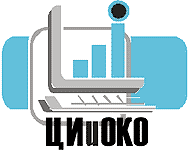 С 3 сентября 2012 года будет открыта регистрация на портале участников дистанционного обучения на 2012-13 учебный год.
Для этого необходимо:
Определить вид дистанционного обучения (базовый  школьный курс, при проведении элективных курсов, дополнительных занятий, индивидуальное обучение) и оформить соответствующие документы (Главная – Документы)
Зарегистрироваться на портале учителям-тьюторам и проследить регистрацию учеников + прислать заявку на адрес agd@345000.ru







Начать обучение по предложенному куратором графику.
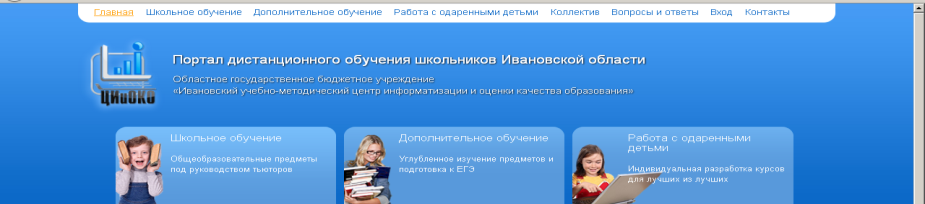 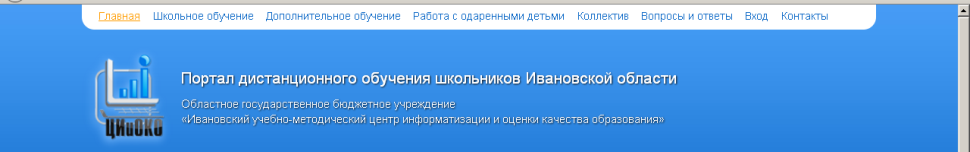 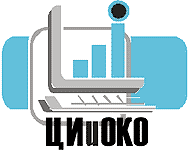 Структура учебно-методического комплекса
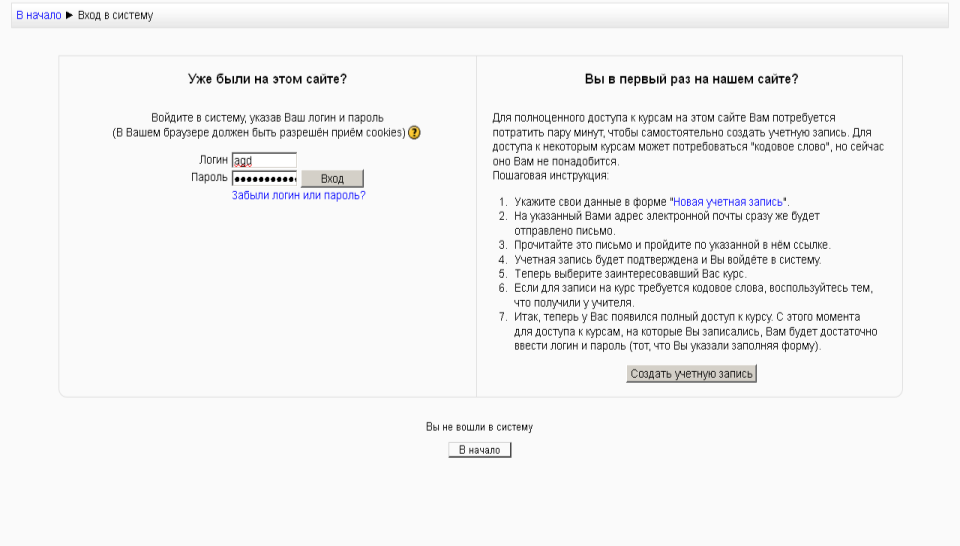 Параллельно с регистрацией необходимо прислать заявку на обучение!!!
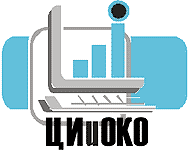 Департамент образования Ивановской области
 Центр информатизации и оценки качества образования Ивановской области
С 3 сентября 2012 года начался 2012/13 учебный год в системе дистанционного обучения.

	Кураторы опубликовали на портале программы прохождения курсов и электронные адреса для проведения off и on-line консультаций. 	
	Учителям-тьюторам и учащимся необходимо зарегистрироваться на портале и прислать заявку. 
	В течение учебного года кураторы и учителя-тьюторы организуют обучение школьников. 
	Учителям-тьюторам необходимо пройти курсовую (очно-дистанционную) подготовку «Организация дистанционного обучения школьников Ивановской области» и получить удостоверение тьютора.
Региональный портал дистанционного обучения
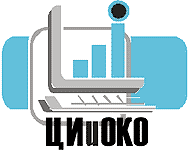 Департамент образования Ивановской области
 Центр информатизации и оценки качества образования Ивановской области
Региональный портал дистанционного обучения
28 сентября в 15 часов состоится вебинар-консультация с учителями-тьюторами и очередное дистанционное занятие курсовой подготовки.
Департамент образования Ивановской области
 Центр информатизации и оценки качества образования Ивановской области
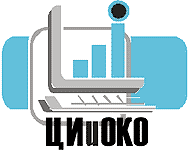 С сентября 2012 года продолжится работа по:

Разработке  и обновлению учебно-методических комплексов по школьным предметам и элективным курсам
Созданию коллекции видеоуроков лучших учителей области
Приобретению готового программного обеспечения.
Департамент образования Ивановской области
 Центр информатизации и оценки качества образования Ивановской области
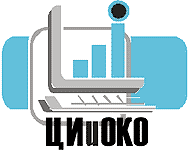 До 11 сентября ждем от муниципальных органов управления образованием  и образовательных учреждений заявок на дистанционное обучение!!!
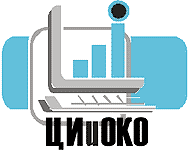 Департамент образования Ивановской области
 Центр информатизации и оценки качества образования Ивановской области
Информационная составляющая дистанционного обучения в виде учебно-методических комплексов - развивается. Техническая сторона  - интернет–связь со школами, а особенно малокомплектными, сельскими, пока не соответствует стандартам для дистанционного обучения. Требования к интернет-каналу для дистанционного обучения:
минимальная скорость передачи информации не ниже 512 Кбит/с на одно рабочее место;
для центров дистанционного обучения - не ниже 10 Мбит/с и возможностью установления не менее 20 одновременных сессий по 512 Кбит/с.
Департамент образования Ивановской области
 Центр информатизации и оценки качества образования Ивановской области
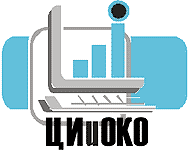 Спасибо за внимание!

Аверьянова Галина Дмитриевна
34-52-06
agd@345000.ru
http://pedsovet.su/
Вы можете использовать данное оформление для создания своих презентаций, но в своей презентации вы должны указать источник шаблона:   Забурунова Татьяна Валерьевна,   МОУ ИСОШ №4 города – курорта    Железноводска , учитель информатики.